The Nuts and Bolts of Willingness to Use Technology
James A. Elwood & George R. MacLean

JALT-CALL, Kyōto Sangyō University

May 30, 2010
[Speaker Notes: Room 10405, 10:20 to 11:00]
What is WUT?
What is WUT?
A recent example … last week I collected writing homework from 81 students. The homework could be 
handwritten or done on a computer (class is in a computer classroom), and 
handed in in any of four different ways…
[Speaker Notes: Here add pics of USB, e-mail, and paper copy]
What is WUT?
The four options:
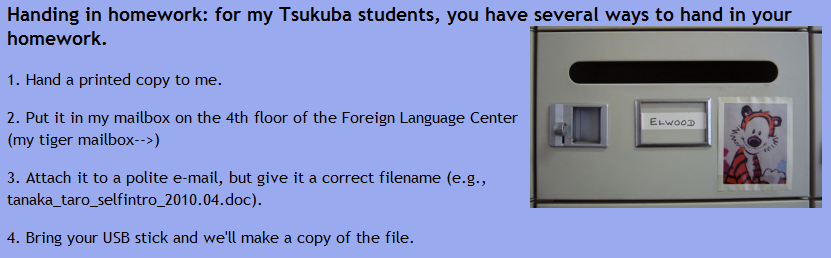 [Speaker Notes: Here add pics of USB, e-mail, and paper copy]
What is WUT?
What did my victims hand in?
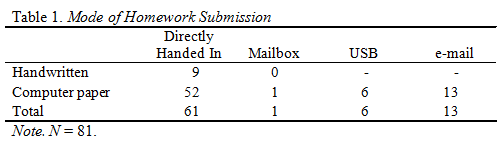 Paper = 76.5%, tech = 23.5%
[Speaker Notes: Here add pics of USB, e-mail, and paper copy]
What is WUT?
What did my victims hand in?
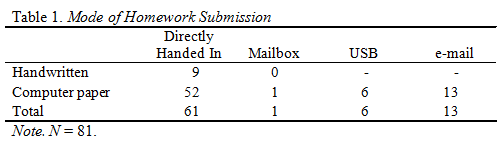 Paper = 76.5%, tech = 23.5%
[Speaker Notes: Here add pics of USB, e-mail, and paper copy]
We’d be happy to entertain any questions at this time!
(sorry if we’ve tied you in knots)
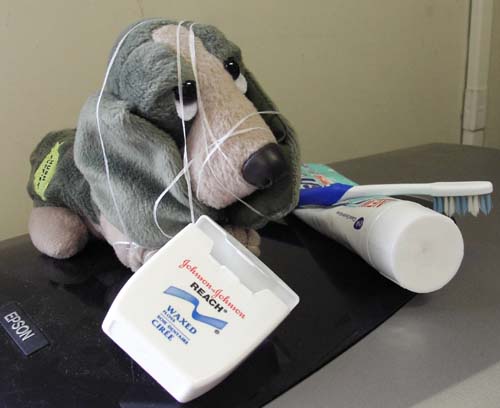